6
Физика
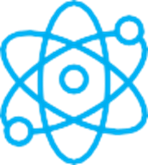 класс
Тема:

 Решение задач
Часть 1
Повторение
Масса – 
Единица измерения массы.
Весы – 
Виды весов –
Плотность – 
Единицы измерения
 плотности.
Задачи
Задача
CИ:
Дано:
Решение:
m = V* ρ
m = 0,05* 7800 =
390 (кг)
[m] =
= [кг]
m = ?
Ответ: 390 кг
Задача
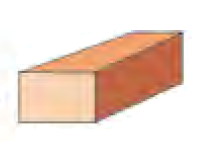 Дано:
Решение:
2 м
5 м
а = 2 м
3 м
b = 3 м
[V] =
[м·м·м] =
c = 5 м
[m] =
= [кг]
m = 1500·30 =
45000 (кг)
V ; m - ?
Повторение
Механическое движение - …
Траектория - …
Материальная точка - …
Тело отсчета - …
Путь - …
Перемещение - …
Равномерное движение - …
Неравномерное движение - …
Скорость - …
Задачи
Задача
Муравей прополз от начала до конца нити длиной 9 м за 5 минут. Определите скорость муравья.
СИ:
Решение:
Дано:
S = 9 м
t = 5 мин
300 с
ϑ = ?
Задача
Велосипедист за первые 5 с проехал 35 м, за следующие 10 с – 100 м за последние 5 с – 25 м. Найдите среднюю скорость движения на всем пути.
Решение:
Дано:
Задание
Повторить пройденные темы.
Выполнить упражнение 2 (1,2,3) на странице 38.